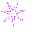 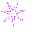 TRƯỜNG TIỂU HỌC SỐ 1 PHƯỚC THẮNG
LỚP 3A2
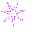 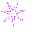 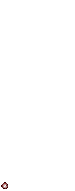 NHIỆT LIỆT CHÀO MỪNG CÁC THẦY CÔ VỀ DỰ GIỜ THĂM LỚP
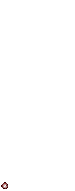 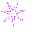 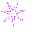 MÔN: TIẾNG VIỆT
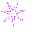 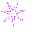 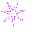 GIÁO VIÊN THỰC HIỆN: PHAN THỊ MỸ VƯƠNG
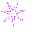 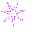 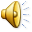 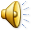 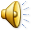 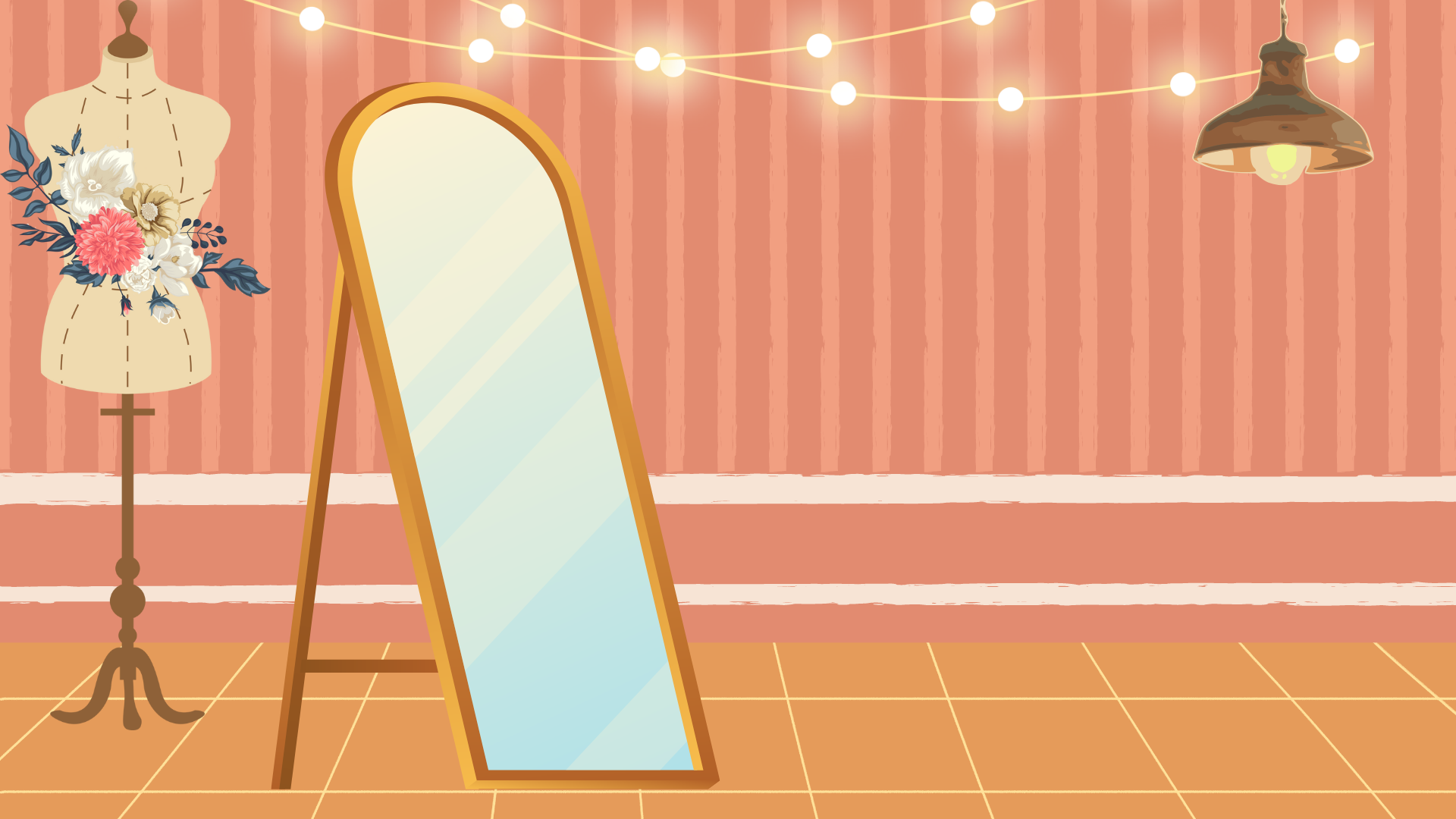 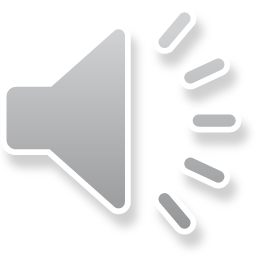 Khởi động
Khởi động
Thứ Năm ngày 11 tháng 04 năm 2024
Tiếng Việt
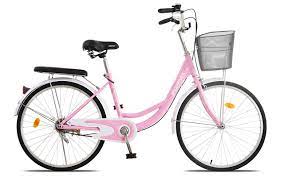 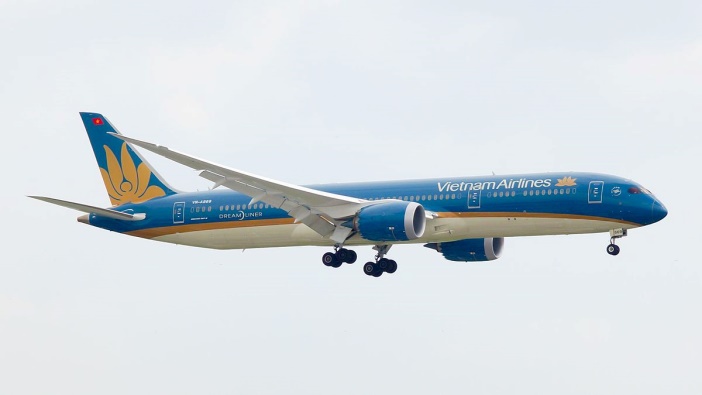 Điền r hay d:
….úc ….ích
Điền s hay x:
….ơ dừa
r        r
x
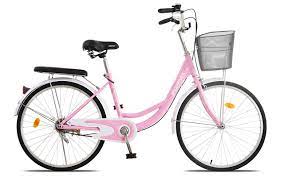 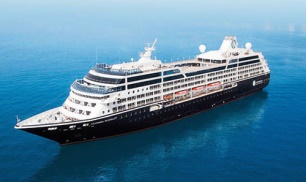 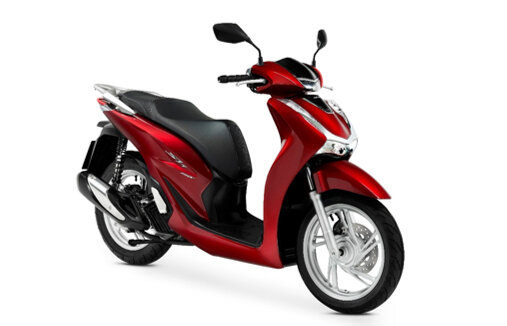 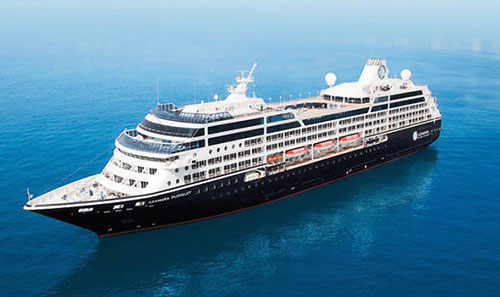 Điền ươu hay ưu:
Kh….…. hót
Điền tr hay ch:
….ong veo
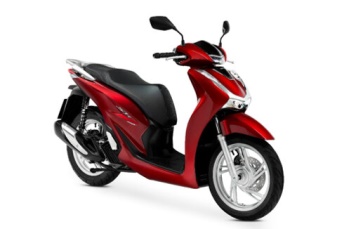 tr
ướu
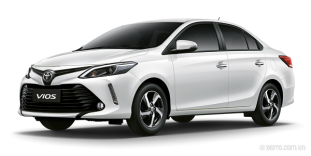 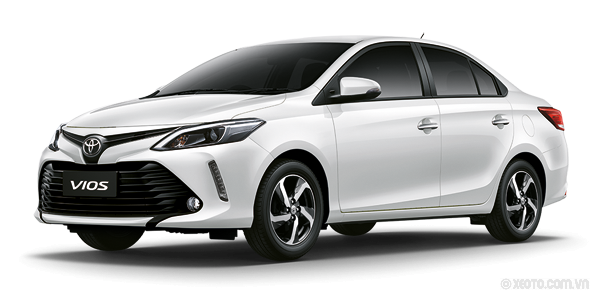 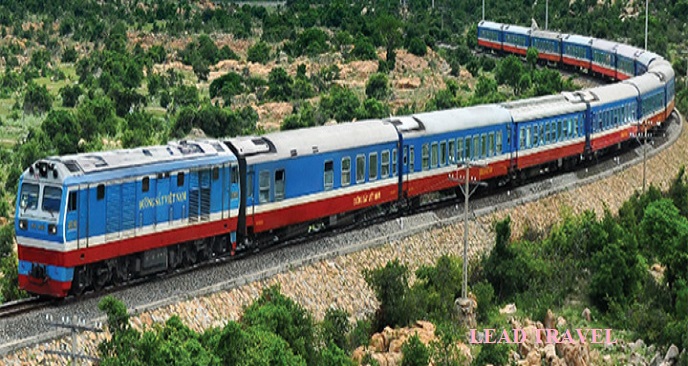 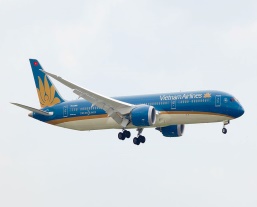 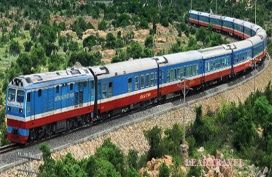 Điền s hay x:
vườn .…au
Điền ăt hay ăc:
ôm ch…...
ặt
QUAY ĐỂ TÌM PHƯƠNG TIỆN
s
Thứ Năm ngày 11 tháng 04 năm 2024
Tiếng Việt
Nghe – viết: Hai Bà Trưng
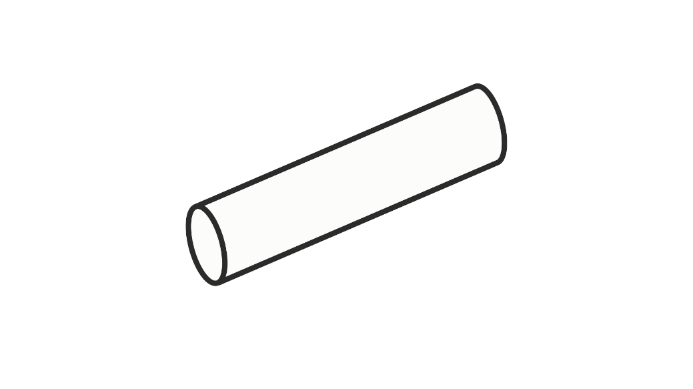 Thứ Năm ngày 11 tháng 04 năm 2024
Tiếng Việt
Nghe – viết: Hai Bà Trưng
Hai Bà Trưng

	Hai Bà Trưng bước lên bành voi. Đoàn quân rùng rùng lên đường. Giáo lao, cung nỏ, rìu búa, khiên mộc cuồn cuộn tràn theo bóng voi ẩn hiện của Hai Bà. Tiếng trống đồng dội lên vòm cây, đập vào sườn đồi, theo suốt đường hành quân.
	Thành trì của giặc lần lượt sụp đổ dưới chân của đoàn quân khởi nghĩa. Tô Định ôm đầu chạy về nước. Đất nước ta sạch bóng quân thù.
Thứ Năm ngày 11 tháng 04 năm 2024
Tiếng Việt
Nghe – viết: Hai Bà Trưng
Nội dung chính của đoạn văn là gì?
Ca ngợi lòng yêu nước, tinh thần bất khuất chống giặc xâm lược của Hai Bà Trưng và nhân dân ta.
Thứ Năm ngày 11 tháng 04 năm 2024
Tiếng Việt
Nghe – viết: Hai Bà Trưng
Hai Bà Trưng

	Hai Bà Trưng bước lên bành voi. Đoàn quân rùng rùng lên đường. Giáo lao, cung nỏ, rìu búa, khiên mộc cuồn cuộn tràn theo bóng voi ẩn hiện của Hai Bà. Tiếng trống đồng dội lên vòm cây, đập vào sườn đồi, theo suốt đường hành quân.
	Thành trì của giặc lần lượt sụp đổ dưới chân của đoàn quân khởi nghĩa. Tô Định ôm đầu chạy về nước. Đất nước ta sạch bóng quân thù.
Thứ Năm ngày 11 tháng 04 năm 2024
Tiếng Việt
Nghe – viết: Hai Bà Trưng
Luyện viết từ khó
Thứ Năm ngày 11 tháng 04 năm 2024
Tiếng Việt
Nghe – viết: Hai Bà Trưng
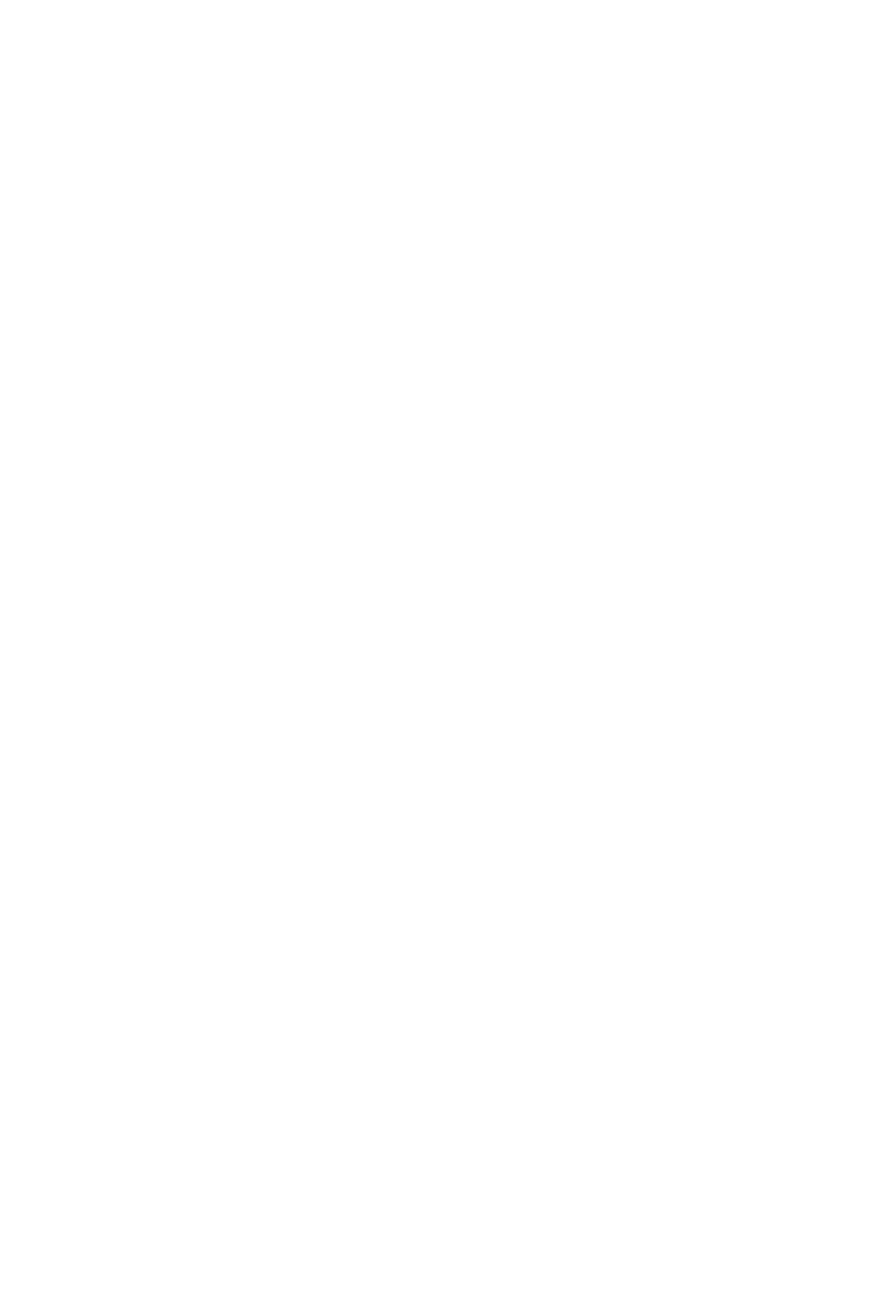 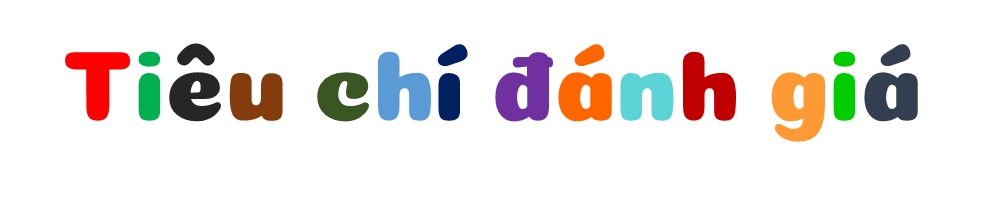 1. Sai không quá 5 lỗi
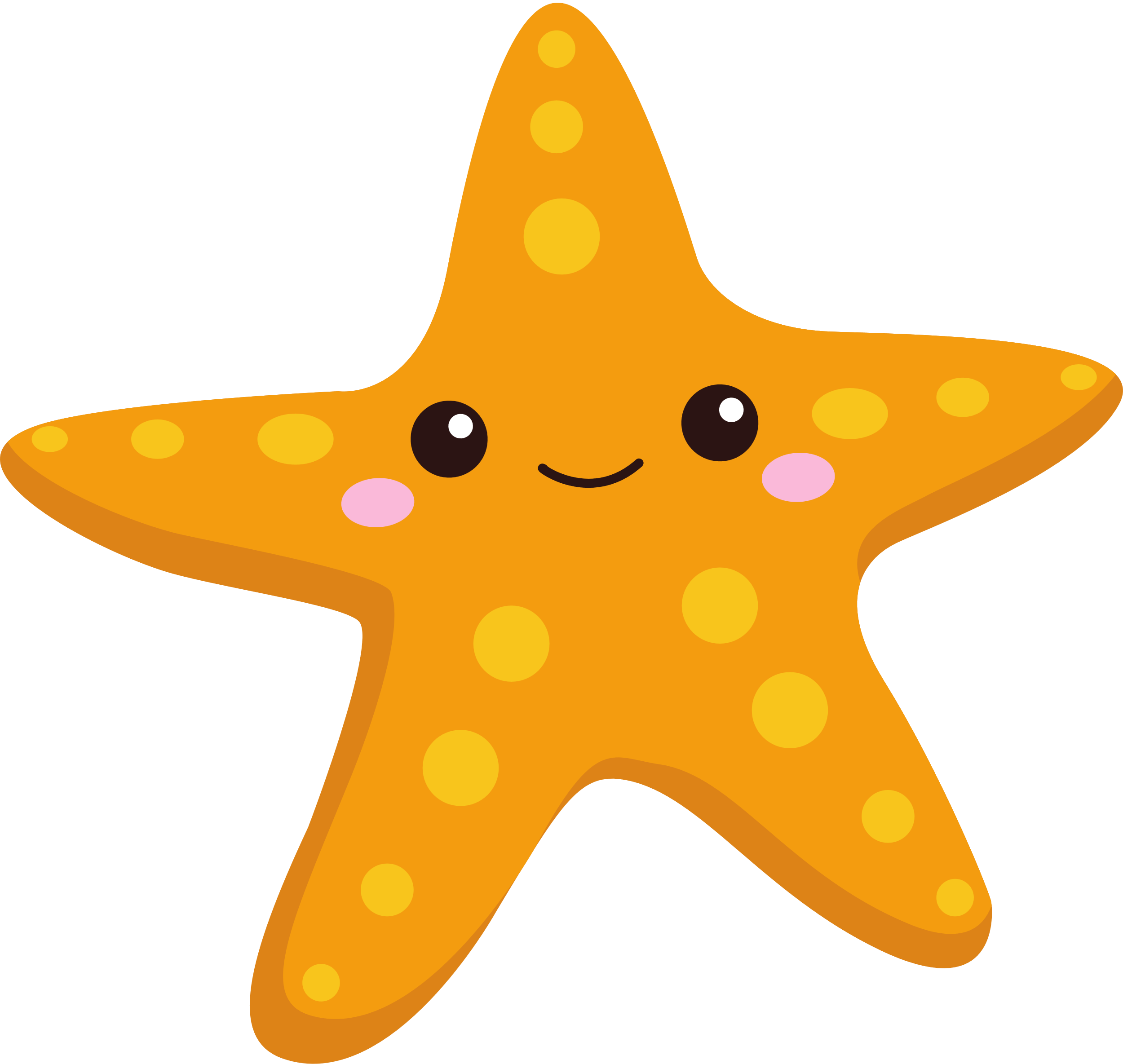 2. Chữ viết rõ ràng, sạch đẹp
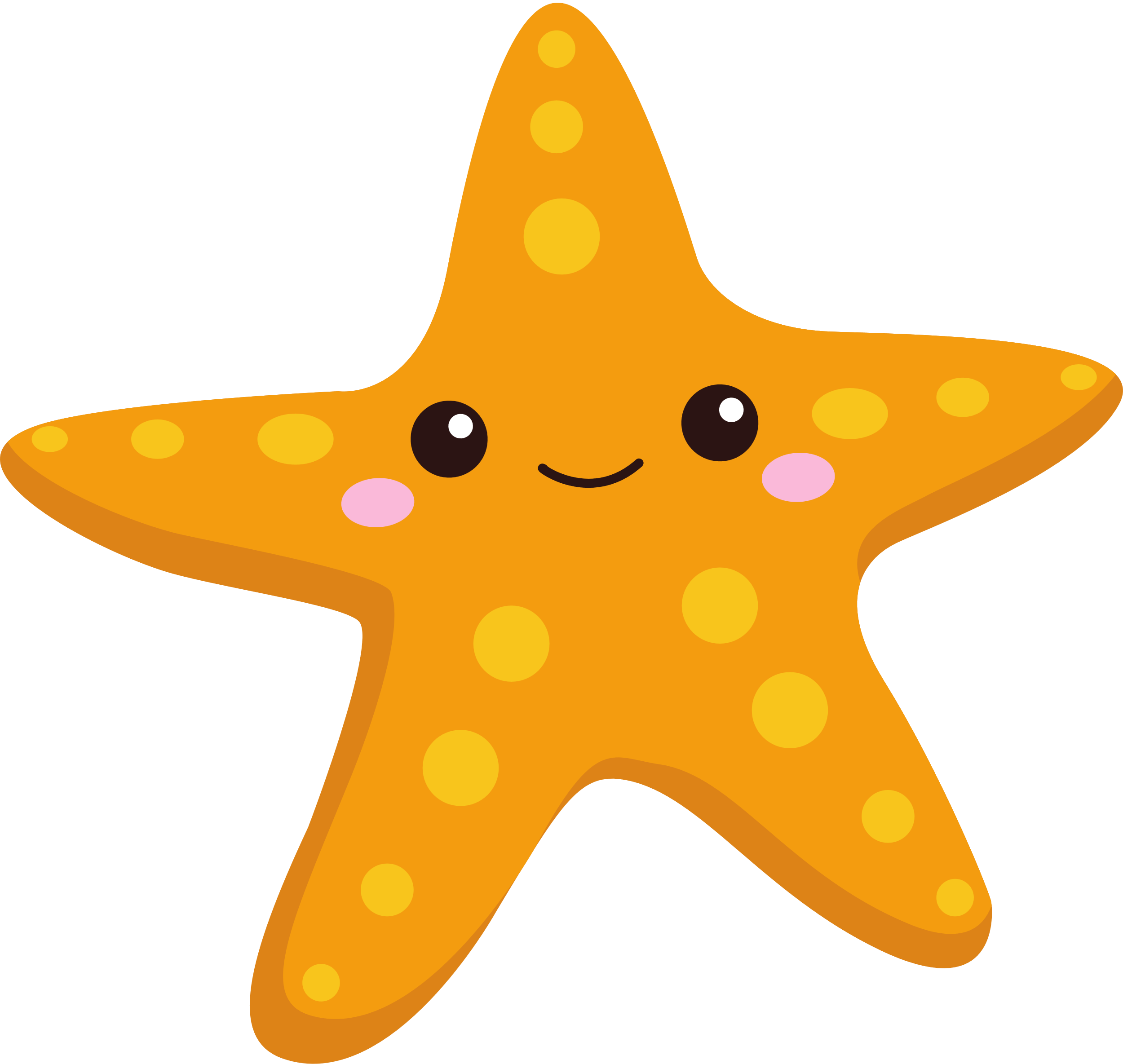 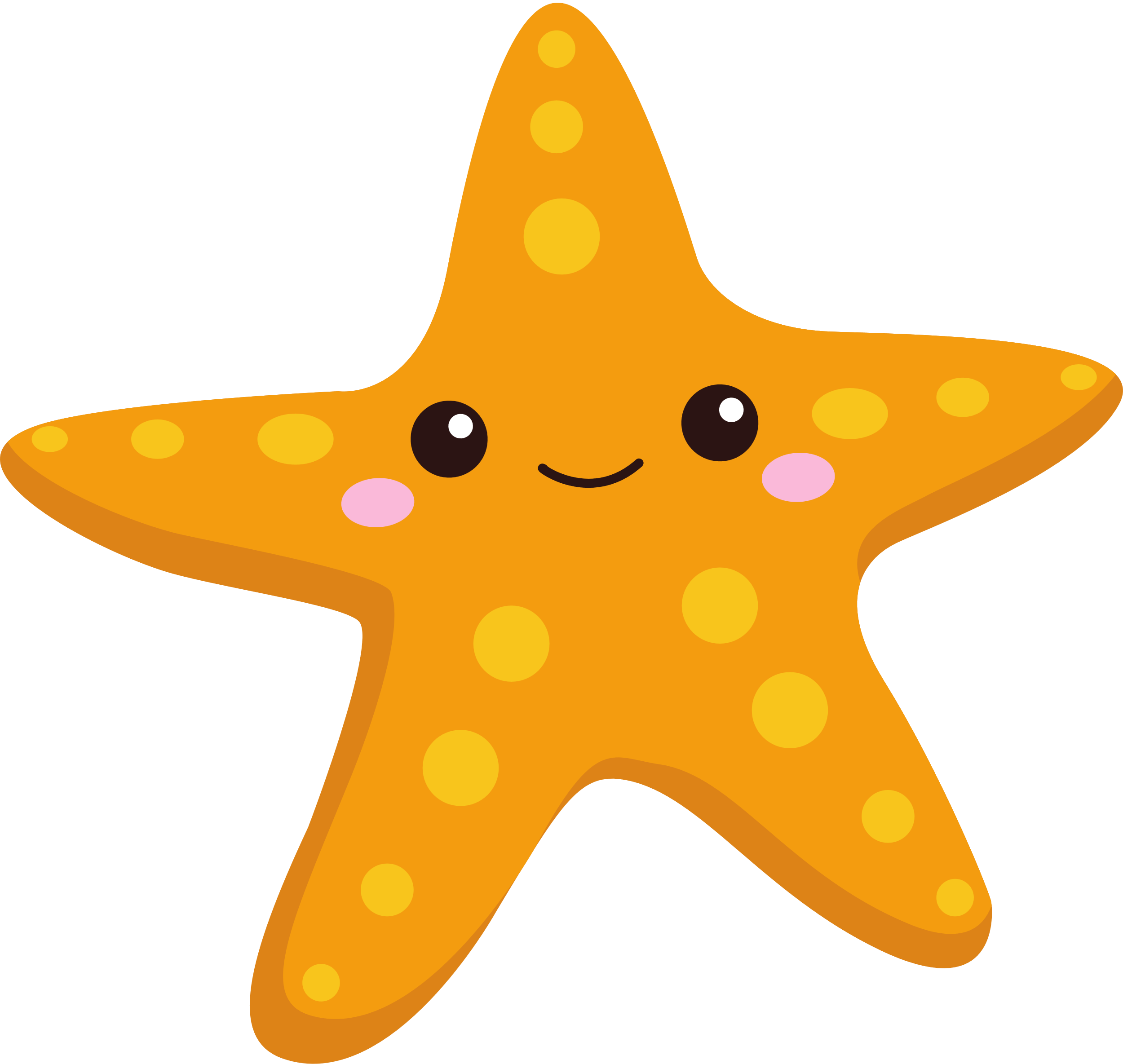 3. Trình bày đúng hình thức
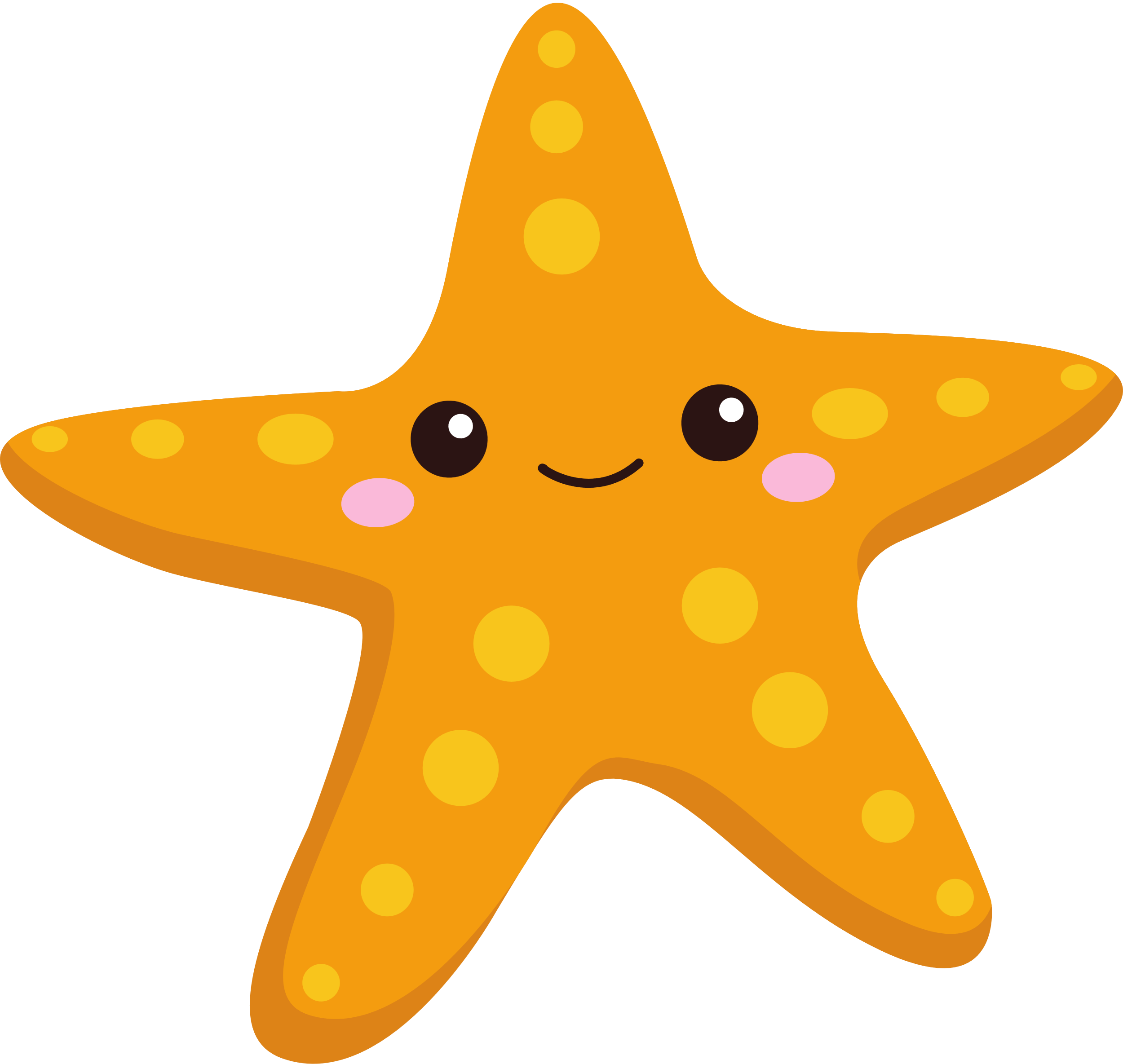 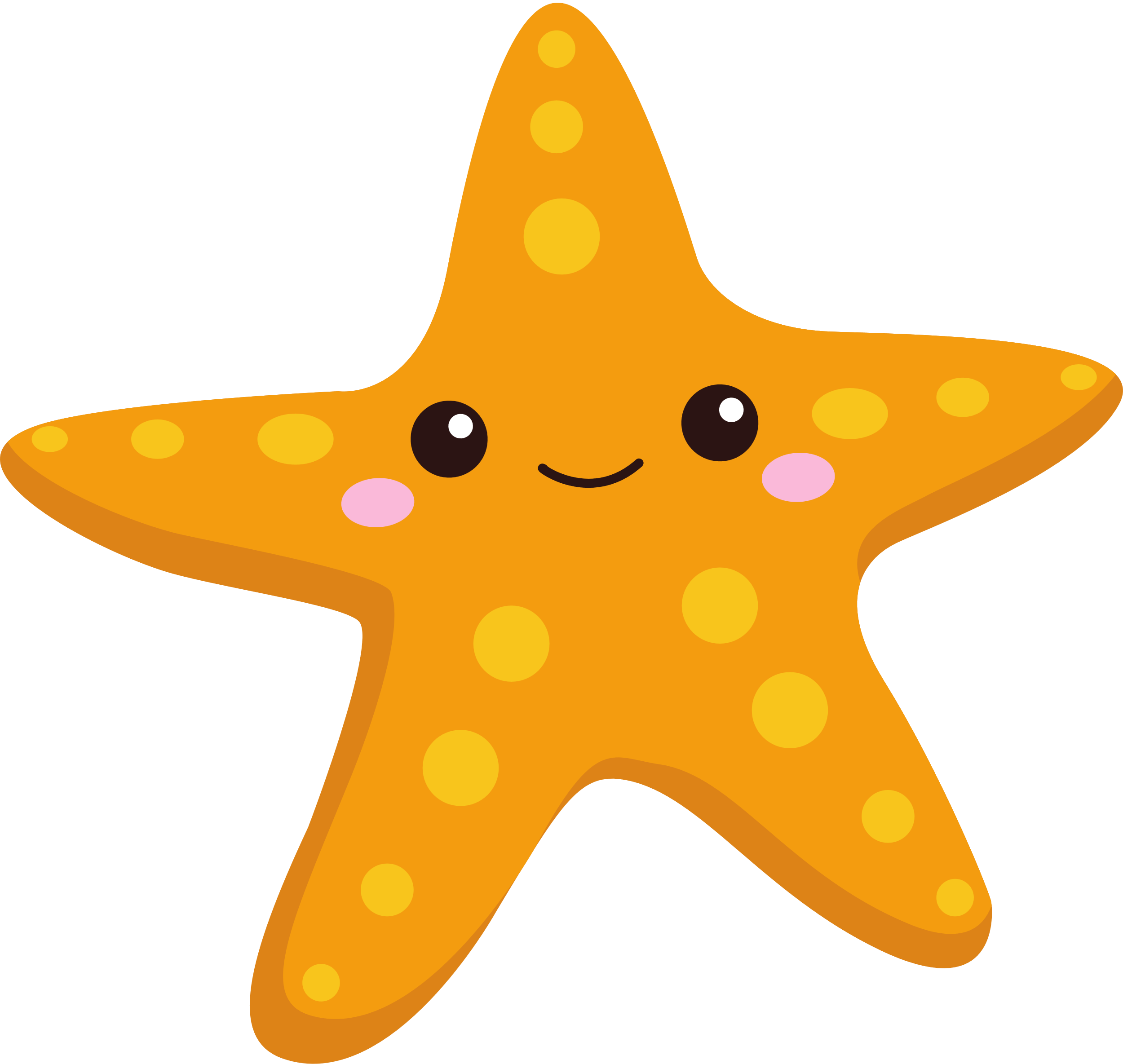 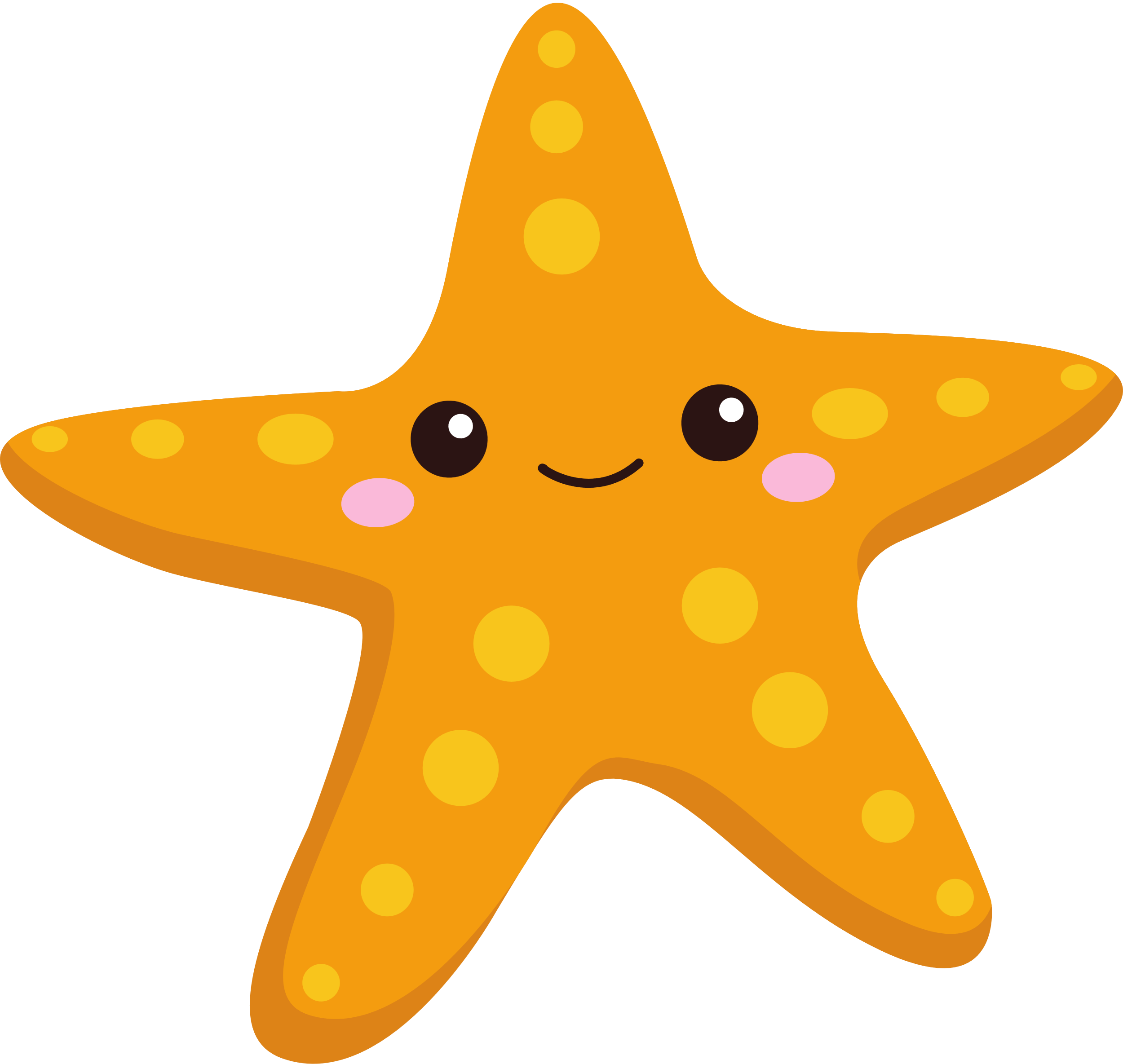 Thứ Năm ngày 11 tháng 04 năm 2024
Tiếng Việt
Nghe – viết: Hai Bà Trưng
Hai Bà Trưng

	Hai Bà Trưng bước lên bành voi. Đoàn quân rùng rùng lên đường. Giáo lao, cung nỏ, rìu búa, khiên mộc cuồn cuộn tràn theo bóng voi ẩn hiện của Hai Bà. Tiếng trống đồng dội lên vòm cây, đập vào sườn đồi, theo suốt đường hành quân.
	Thành trì của giặc lần lượt sụp đổ dưới chân của đoàn quân khởi nghĩa. Tô Định ôm đầu chạy về nước. Đất nước ta sạch bóng quân thù.
Thứ Năm ngày 11 tháng 04 năm 2024
Tiếng Việt
Nghe – viết: Hai Bà Trưng
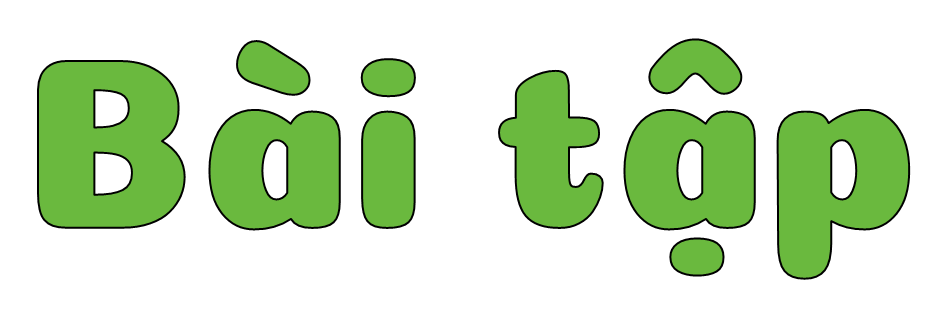 1. Chọn tiếng thích hợp thay cho ngôi sao
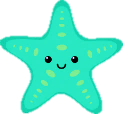 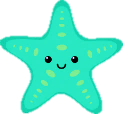 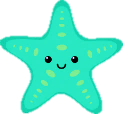 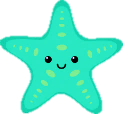 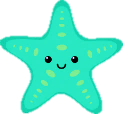 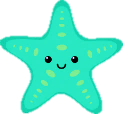 chú ý
chăm chú
trú ẩn
chú trọng
cô chú
- Trú/chú
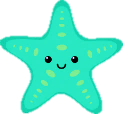 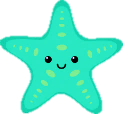 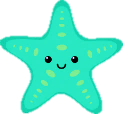 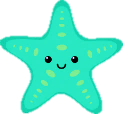 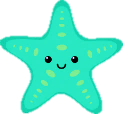 hội chợ
viện trợ
trợ giúp
hỗ trợ
chợ nổi
- Trợ/chợ
Thứ Năm ngày 11 tháng 04 năm 2024
Tiếng Việt
Nghe – viết: Hai Bà Trưng
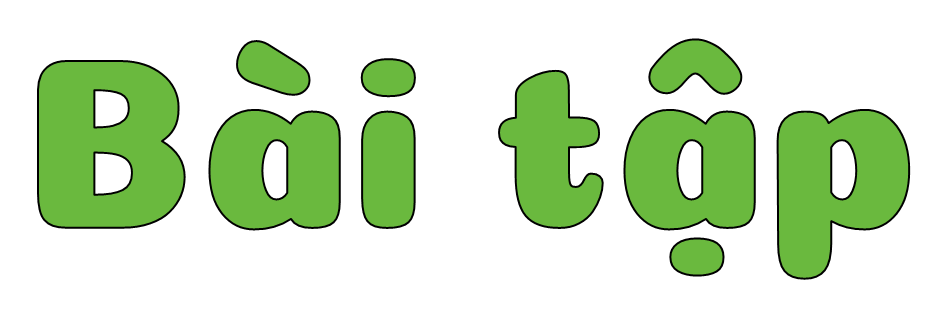 b. Vùng đảo ấy bấy giờ
Không thuyền bè qua lại.
Sóng mù mịt bốn bề
Ai mà không sợ hãi ?
Mai An Tiêm không ngại
Có trí, có đôi tay
Có nước, có đất trời
Lo gì không sống nổi!
(Theo Nguyễn Sĩ Đại)
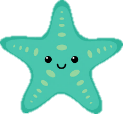 2. Chọn tiếng trong ngoặc đơn thay cho
(lại/lạy)
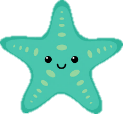 (hãi/hãy)
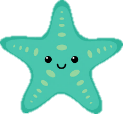 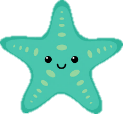 (Ai/Ay)
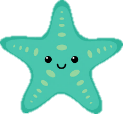 (ngại/ngạy)
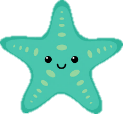 (Mai/May)
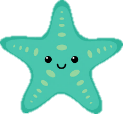 (tai/tay)
Theo truyền thuyết, Mai An Tiêm là con nuôi của Vua Hùng thứ mười bảy, vốn thông minh, lanh lợi, chăm chỉ làm việc nên được vua cha yêu quý và gả công chúa làm vợ. Vì làm phật ý nhà vua, Mai An Tiêm bị đày ra đảo hoang (thuộc huyện Nga Sơn, tỉnh Thanh Hóa ngày nay). Tại đây, Mai An Tiêm cùng vợ chịu khó làm ăn và trồng được giống dưa hấu quý. Tiếng lành đồn xa, người thập phương tìm đến trao đổi mua bán, Vua Hùng biết tin cho gọi Mai An Tiêm về và khôi phục lại chức cũ. Từ đó, Mai An Tiêm được coi là ông tổ của nghề trồng dưa hấu tại Việt Nam.
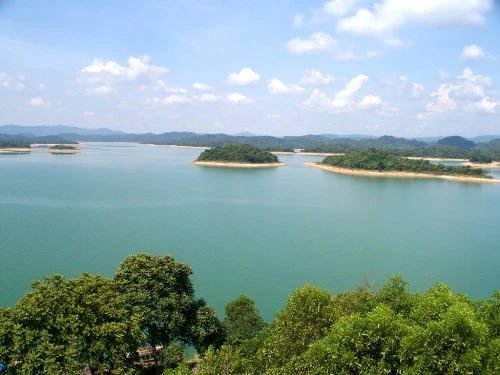 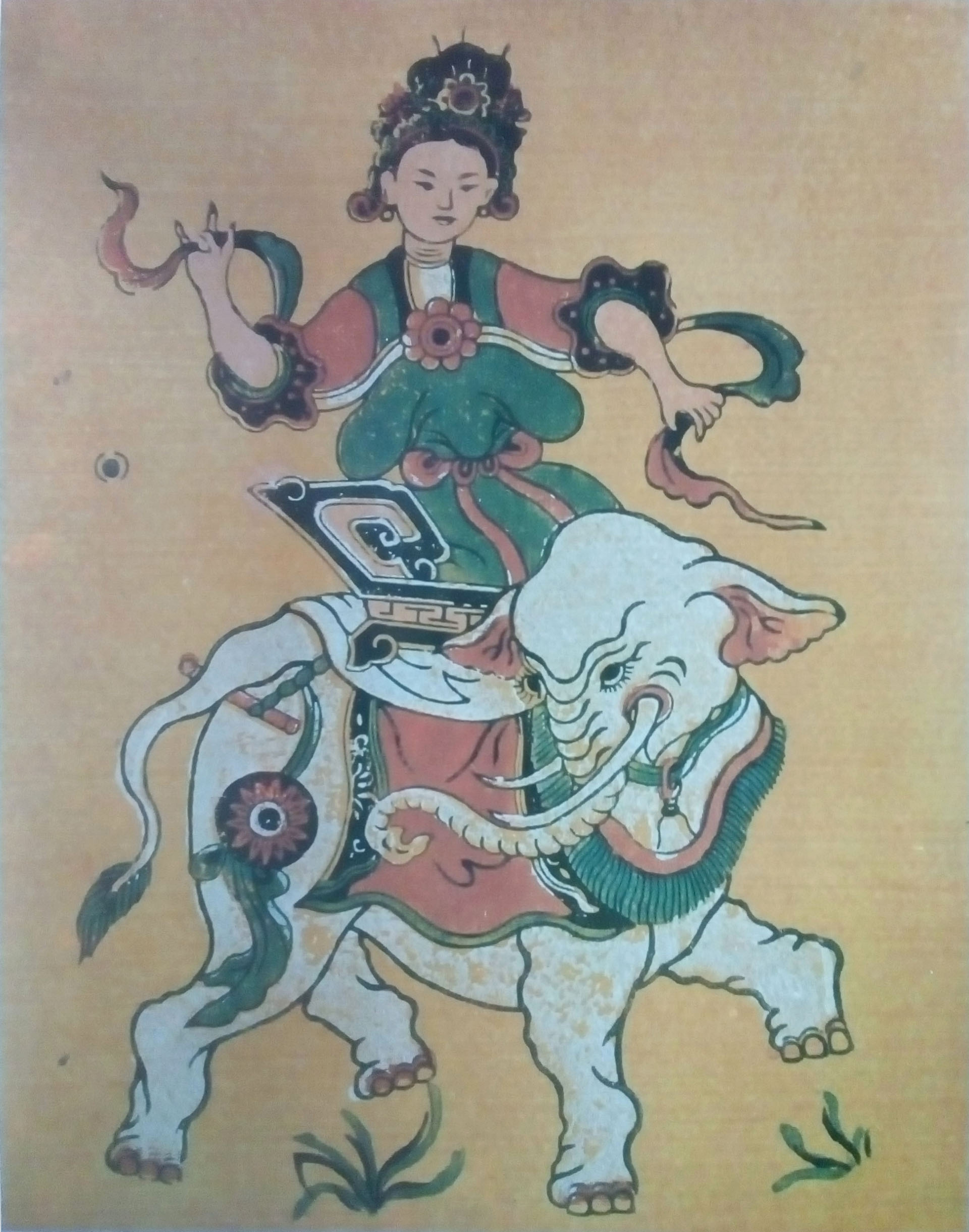 Bà Triệu còn gọi là Triệu Ẩu, Triệu Trinh Nương, Triệu Thị Trinh hay Triệu Quốc Trinh (08/11/226 – 04/04/248) là một thủ lĩnh kháng chiến vào thế kỷ thứ 3 của nước ta.
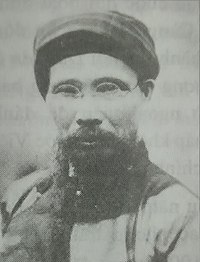 Phan Bội Châu (Sinh ngày 26 tháng 12 năm 1867 – mất ngày 29 tháng 10 năm 1940) là một nhà cách mạng Việt Nam trong phong trào chống Pháp. Ông đã thành lập phong trào Duy Tân Hội và khởi xướng phong trào Đông Du.
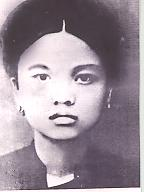 Nguyễn Thị Minh Khai (1910 – 1941) là nhà cách mạng Việt Nam, một trong những người lãnh đạo Đảng cộng sản Đông Dương trong giai đoạn 1930 – 1940.
Thứ Năm ngày 11 tháng 04 năm 2024
Tiếng Việt
Nghe – viết: Hai Bà Trưng
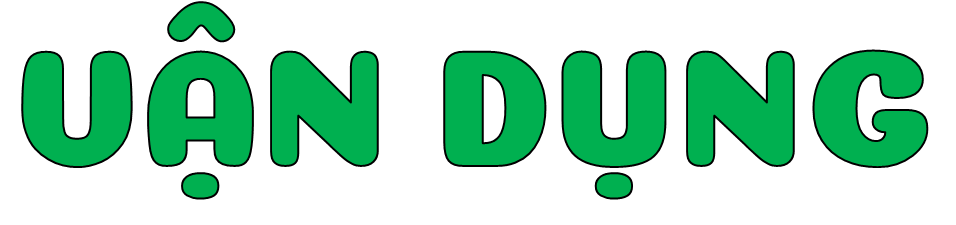 Nhân vật lịch sử em muốn kể là ai?
Kể cho người thân nghe về một nhân vật lịch sử có công với đất nước theo gợi ý sau:
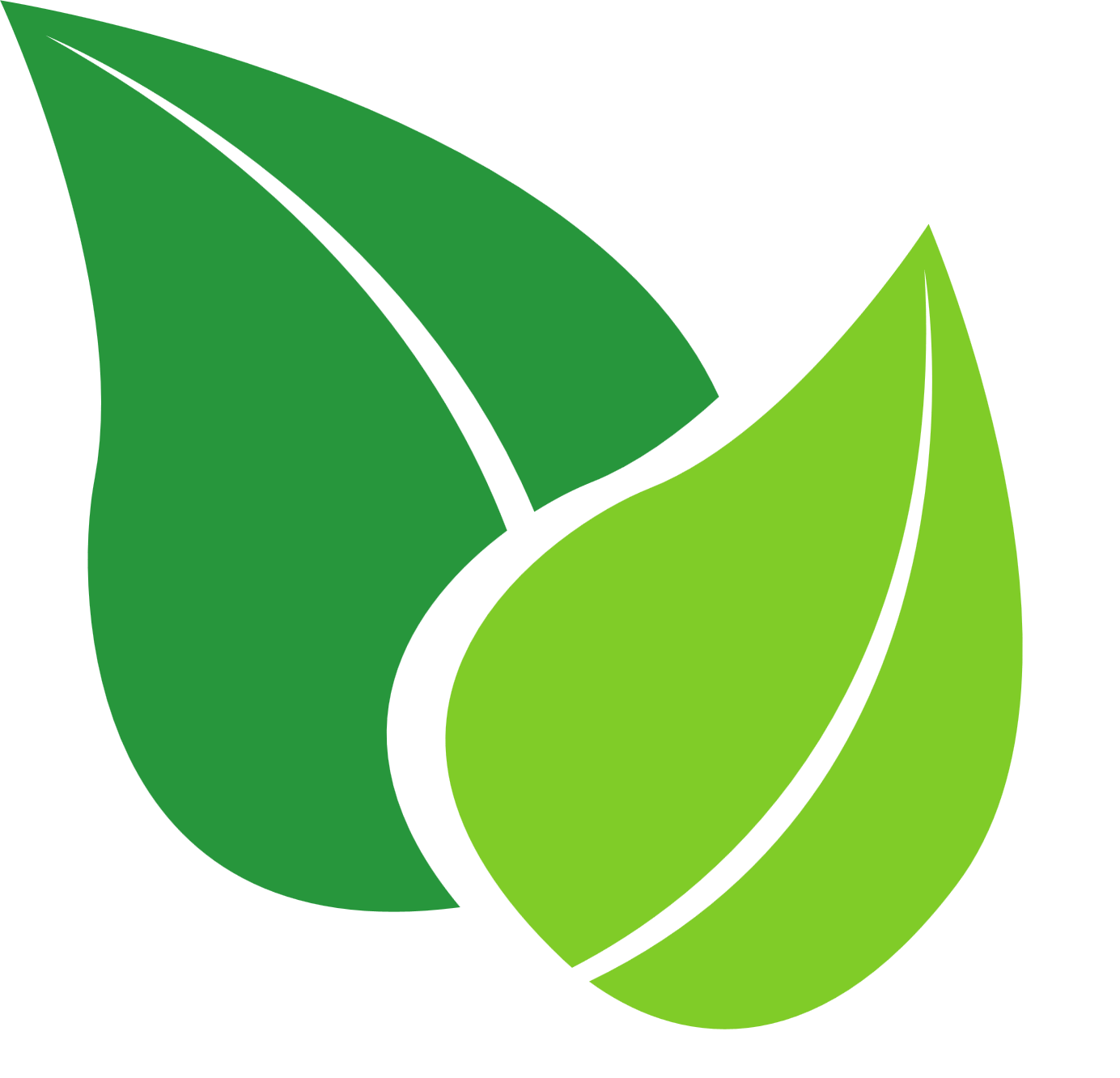 Người ấy quê ở đâu?
Người ấy có công gì với đất nước?
Em có cảm nghĩ như thế nào về nhân vật lịch sử sẽ kể?
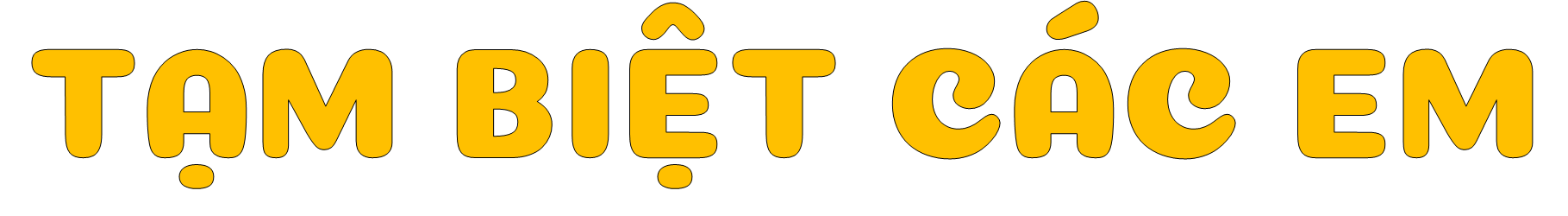 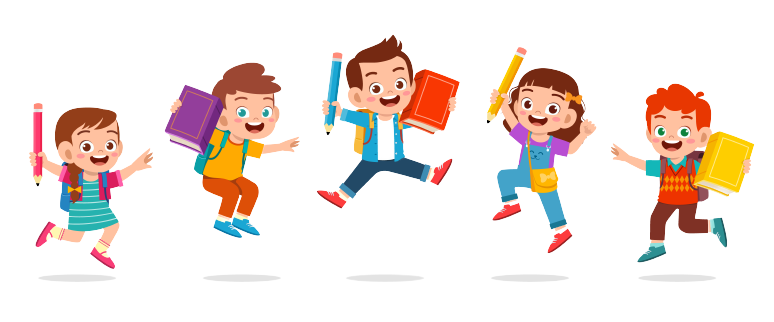